StudyMafia.Org
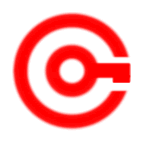 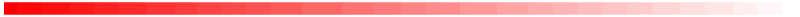 Heart
Submitted To:	              		                   Submitted By:
Studymafia.org                                                         Studymafia.org
Table Contents
Definition
Introduction
Functions of Heart
How Heart Works?
Anatomy of the Heart
Conditions Affect the Heart
How to keep Heart Healthy?
Conclusion
2
[Speaker Notes: SAY:Before we wrap up the course, let’s review what we have learned today.

During this course, we have
<READ the bullets from the slide.>

GO to next slide.]
Definition
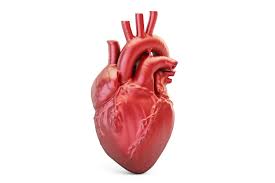 The heart is a fist-sized organ that pumps blood throughout your body. It's the primary organ of your circulatory system.
3
[Speaker Notes: SAY:Before we wrap up the course, let’s review what we have learned today.

During this course, we have
<READ the bullets from the slide.>

GO to next slide.]
Introduction
Your heart is the main organ of your cardiovascular system, a network of blood vessels that pumps blood throughout your body. It also works with other body systems to control your heart rate and blood pressure. Your family history, personal health history and lifestyle all affect how well your heart works.
Your heart contains four main sections (chambers) made of muscle and powered by electrical impulses. Your brain and nervous system direct your heart’s function.
4
[Speaker Notes: SAY:Before we wrap up the course, let’s review what we have learned today.

During this course, we have
<READ the bullets from the slide.>

GO to next slide.]
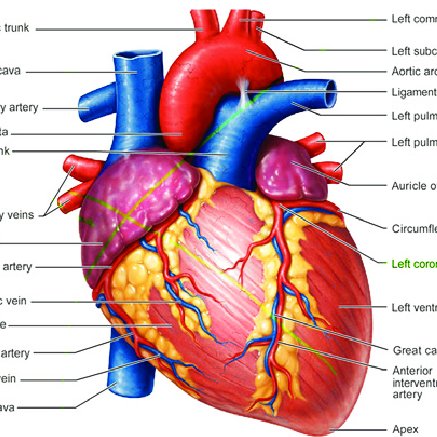 5
[Speaker Notes: SAY:Before we wrap up the course, let’s review what we have learned today.

During this course, we have
<READ the bullets from the slide.>

GO to next slide.]
Functions of Heart
Your heart’s main function is to move blood throughout your body. Your heart also:
Controls the rhythm and speed of your heart rate.
Maintains your blood pressure.
6
[Speaker Notes: SAY:Before we wrap up the course, let’s review what we have learned today.

During this course, we have
<READ the bullets from the slide.>

GO to next slide.]
How Heart Works?
Your heart works with other body systems to control your heart rate and other body functions. The primary systems are:
Nervous system: 
Your nervous system helps control your heart rate. 
It sends signals that tell your heart to beat slower during rest and faster during stress.
●●●
7
[Speaker Notes: SAY:Before we wrap up the course, let’s review what we have learned today.

During this course, we have
<READ the bullets from the slide.>

GO to next slide.]
How Heart Works?
Endocrine system: 
Your endocrine system sends out hormones. These hormones tell your blood vessels to constrict or relax, which affects your blood pressure. 
Hormones from your thyroid gland can also tell your heart to beat faster or slower.
8
[Speaker Notes: SAY:Before we wrap up the course, let’s review what we have learned today.

During this course, we have
<READ the bullets from the slide.>

GO to next slide.]
Anatomy of the Heart
Where is your heart located?
Your heart is located in the front of your chest. It sits slightly behind and to the left of your sternum (breastbone). Your ribcage protects your heart.
How much does your heart weigh?
On average, an adult’s heart weighs about 10 ounces. Your heart may weigh a little more or a little less, depending on your body size and sex.
9
[Speaker Notes: SAY:Before we wrap up the course, let’s review what we have learned today.

During this course, we have
<READ the bullets from the slide.>

GO to next slide.]
Anatomy of the Heart
What side is your heart on?
Your heart is slightly on the left side of your body. It sits between your right and left lungs. The left lung is slightly smaller to make room for the heart in your left chest.
How big is your heart?
Everyone’s heart is a slightly different size. Generally, adult hearts are about the same size as two clenched fists, and children’s hearts are about the same size as one clenched fist.
●●●
10
[Speaker Notes: SAY:Before we wrap up the course, let’s review what we have learned today.

During this course, we have
<READ the bullets from the slide.>

GO to next slide.]
Anatomy of the Heart
What are the parts of the heart’s anatomy?
The parts of your heart are like the parts of a house. 
Your heart has:
Walls.
Chambers (rooms).
Valves (doors).
Blood vessels (plumbing).
Electrical conduction system (electricity).
●●●
11
[Speaker Notes: SAY:Before we wrap up the course, let’s review what we have learned today.

During this course, we have
<READ the bullets from the slide.>

GO to next slide.]
Anatomy of the Heart
Heart walls
Your heart walls are the muscles that contract (squeeze) and relax to send blood throughout your body. A layer of muscular tissue called the septum divides your heart walls into the left and right sides.
Your heart walls have three layers:
Endocardium: Inner layer.
Myocardium: Muscular middle layer.
Epicardium: Protective outer layer.
●●●
12
[Speaker Notes: SAY:Before we wrap up the course, let’s review what we have learned today.

During this course, we have
<READ the bullets from the slide.>

GO to next slide.]
Anatomy of the Heart
Heart chambers.
Right atrium: Two large veins deliver oxygen-poor blood to your right atrium
Right ventricle: The lower right chamber pumps the oxygen-poor blood to your lungs through the pulmonary artery. 
Left atrium: After the lungs fill blood with oxygen, the pulmonary veins carry the blood to the left atrium. 
Left ventricle: The left ventricle is slightly larger than the right
●●●
13
[Speaker Notes: SAY:Before we wrap up the course, let’s review what we have learned today.

During this course, we have
<READ the bullets from the slide.>

GO to next slide.]
Anatomy of the Heart
Blood vessels
Arteries carry oxygen-rich blood from your heart to your body’s tissues. The exception is your pulmonary arteries, which go to your lungs.
Veins carry oxygen-poor blood back to your heart.
Capillaries are small blood vessels where your body exchanges oxygen-rich and oxygen-poor blood.
●●●
14
[Speaker Notes: SAY:Before we wrap up the course, let’s review what we have learned today.

During this course, we have
<READ the bullets from the slide.>

GO to next slide.]
Anatomy of the Heart
Heart valves
Your heart valves are like doors between your heart chambers. They open and close to allow blood to flow through.
Tricuspid valve: Door between your right atrium and right ventricle.
Mitral valve: Door between your left atrium and left ventricle.
15
[Speaker Notes: SAY:Before we wrap up the course, let’s review what we have learned today.

During this course, we have
<READ the bullets from the slide.>

GO to next slide.]
Conditions Affect the Heart
Atrial fibrillation (Afib): Irregular electrical impulses in your atrium.
Arrhythmia: A heartbeat that is too fast, too slow or beats with an irregular rhythm.
Cardiomyopathy: Unusual thickening, enlargement or stiffening of your heart muscle.
Congestive heart failure: When your heart is too stiff or too weak to properly pump blood throughout your body.
●●●
16
[Speaker Notes: SAY:
The purpose of epidemiology in public health practice is to

discover the agent, host, and environmental factors that affect health;
determine the relative importance of causes of illness, disability, and death;
identify those segments of the population that have the greatest risk from specific causes of ill health; and
evaluate the effectiveness of health programs and services in improving population health.
GO to next slide.]
Conditions Affect the Heart
Coronary artery disease: Plaque buildup that leads to narrow coronary arteries.
Heart attack (myocardial infarction): A sudden coronary artery blockage that cuts off oxygen to part of your heart muscle.
Pericarditis: Inflammation in your heart’s lining (pericardium).
17
[Speaker Notes: SAY:
The purpose of epidemiology in public health practice is to

discover the agent, host, and environmental factors that affect health;
determine the relative importance of causes of illness, disability, and death;
identify those segments of the population that have the greatest risk from specific causes of ill health; and
evaluate the effectiveness of health programs and services in improving population health.
GO to next slide.]
How to keep Heart Healthy?
Achieve and maintain a healthy weight for your sex and age.
Drink alcohol in moderation.
Eat a heart-healthy diet with plenty of fruits, vegetables and whole grains.
●●●
18
[Speaker Notes: SAY:
The purpose of epidemiology in public health practice is to

discover the agent, host, and environmental factors that affect health;
determine the relative importance of causes of illness, disability, and death;
identify those segments of the population that have the greatest risk from specific causes of ill health; and
evaluate the effectiveness of health programs and services in improving population health.
GO to next slide.]
How to keep Heart Healthy?
Exercise moderately for at least 150 minutes per week.
Limit your sodium intake.
Manage your stress with healthy strategies like meditation or journaling.
Quit smoking and/or using tobacco products and avoid secondhand smoke.
●●●
19
[Speaker Notes: SAY:
The purpose of epidemiology in public health practice is to

discover the agent, host, and environmental factors that affect health;
determine the relative importance of causes of illness, disability, and death;
identify those segments of the population that have the greatest risk from specific causes of ill health; and
evaluate the effectiveness of health programs and services in improving population health.
GO to next slide.]
How to keep Heart Healthy?
You may want to ask your healthcare provider:
How does my family history affect my heart health?
What can I do to lower my blood pressure?
How do my cholesterol levels affect my heart?
What are the symptoms of a heart attack?
What foods should I eat to prevent heart disease?
20
[Speaker Notes: SAY:
The purpose of epidemiology in public health practice is to

discover the agent, host, and environmental factors that affect health;
determine the relative importance of causes of illness, disability, and death;
identify those segments of the population that have the greatest risk from specific causes of ill health; and
evaluate the effectiveness of health programs and services in improving population health.
GO to next slide.]
Conclusion
Your heart is the primary organ of your circulatory system. It pumps blood throughout your body, controls your heart rate and maintains blood pressure. Your heart is a bit like a house. It has walls, rooms, doors, plumbing and an electrical system. 
All the parts of your heart work together to keep blood flowing and send nutrients to your other organs.
21
[Speaker Notes: SAY:
The purpose of epidemiology in public health practice is to

discover the agent, host, and environmental factors that affect health;
determine the relative importance of causes of illness, disability, and death;
identify those segments of the population that have the greatest risk from specific causes of ill health; and
evaluate the effectiveness of health programs and services in improving population health.
GO to next slide.]
References
Google.com
Wikipedia.org
Studymafia.org
Slidespanda.com
ThanksTo StudyMafia.org